Eğitimin Adı
01/01
Oturumun Başlığı (birden fazla oturum varsa)
(eğer birden fazla
oturum varsa)
Süre
          dk
Katılımcı Sayısı
Katılımcı Profili (Bilgi Seviyesi)
Oturumun sonunda elde edilecek sonuçlar / ulaşılmak istenen hedefler
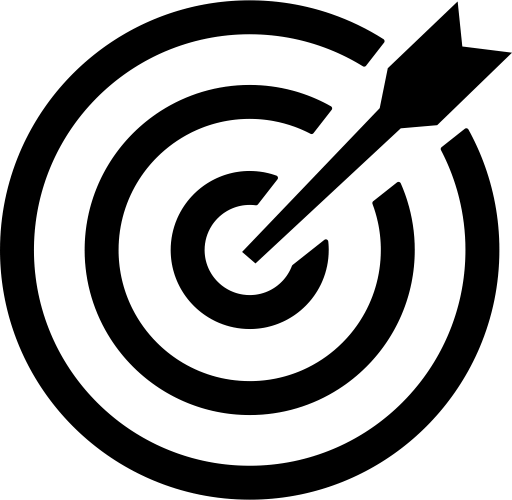 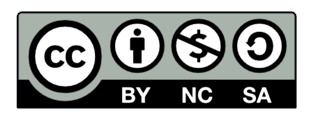 Bu kanvas Creative Commons tarafından, ÖZER KOÇ için  Atıf – Gayri Ticari – Aynı Lisansla Paylaş 4.0 Uluslararası Lisansı ile  lisanslanmıştır.
Aktivist
dk
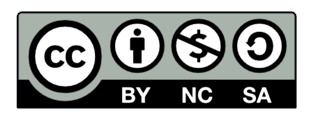 Bu kanvas Creative Commons tarafından, ÖZER KOÇ için  Atıf – Gayri Ticari – Aynı Lisansla Paylaş 4.0 Uluslararası Lisansı ile  lisanslanmıştır.
Yansıtıcı
dk
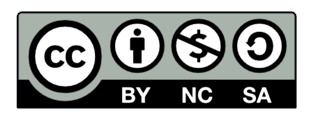 Bu kanvas Creative Commons tarafından, ÖZER KOÇ için  Atıf – Gayri Ticari – Aynı Lisansla Paylaş 4.0 Uluslararası Lisansı ile  lisanslanmıştır.
Teorist
dk
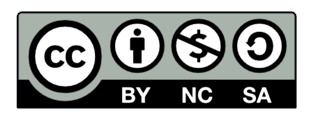 Bu kanvas Creative Commons tarafından, ÖZER KOÇ için  Atıf – Gayri Ticari – Aynı Lisansla Paylaş 4.0 Uluslararası Lisansı ile  lisanslanmıştır.
Pragmatist
dk
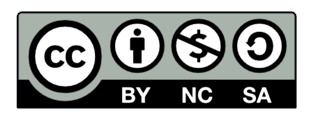 Bu kanvas Creative Commons tarafından, ÖZER KOÇ için  Atıf – Gayri Ticari – Aynı Lisansla Paylaş 4.0 Uluslararası Lisansı ile  lisanslanmıştır.
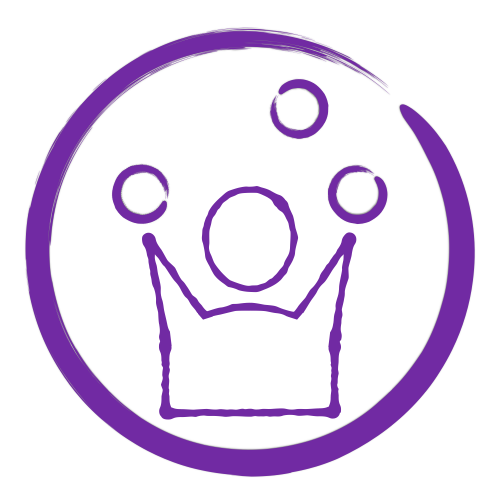 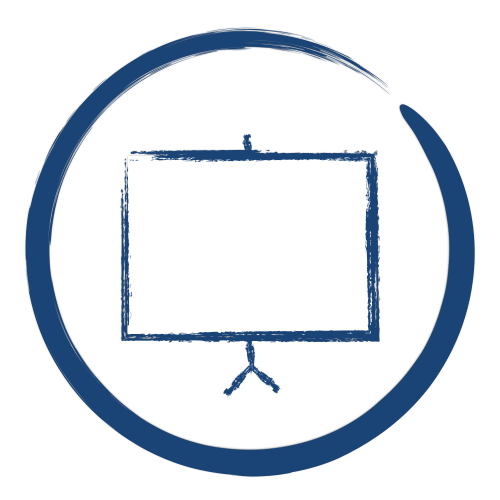 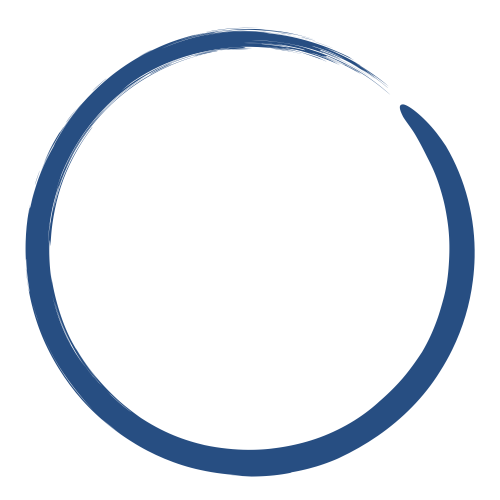 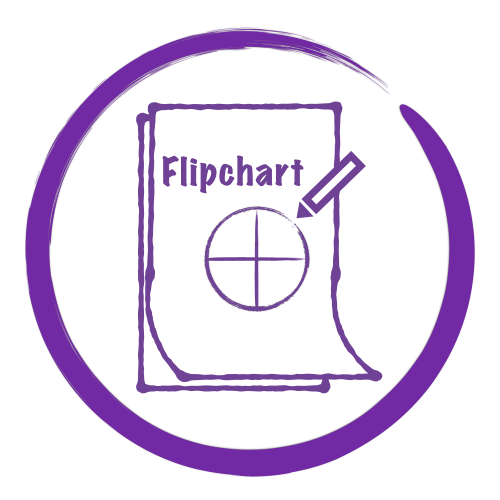 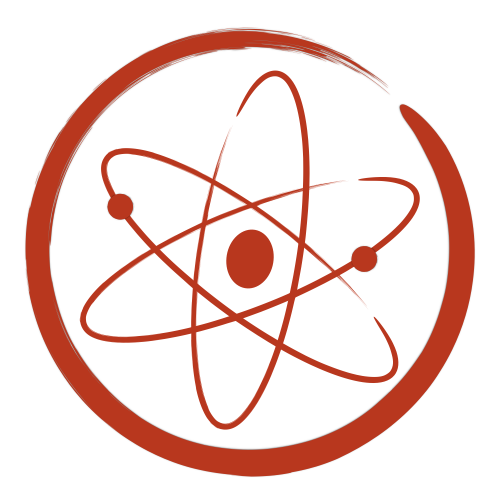 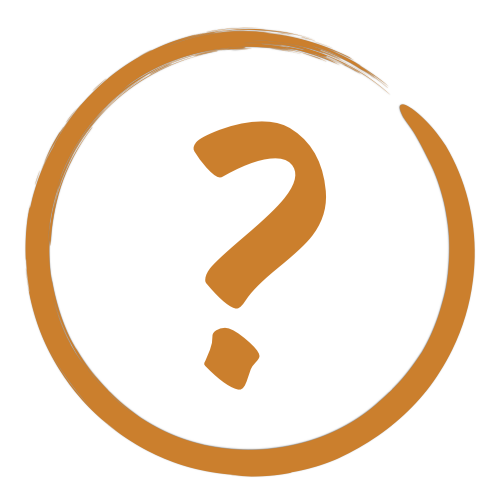 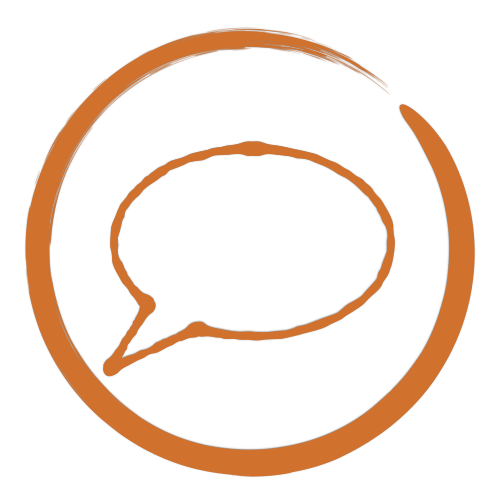 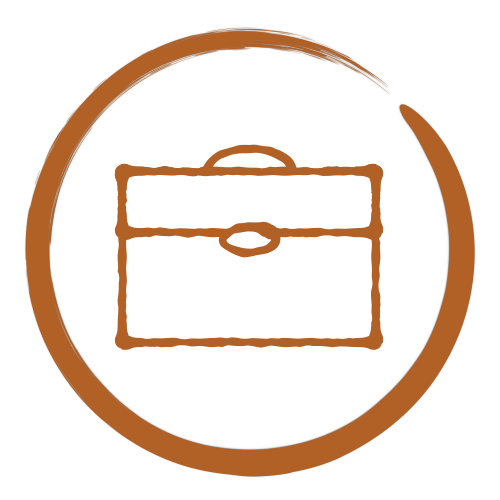 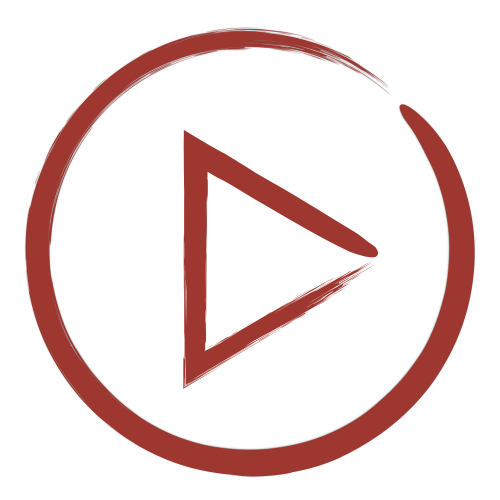 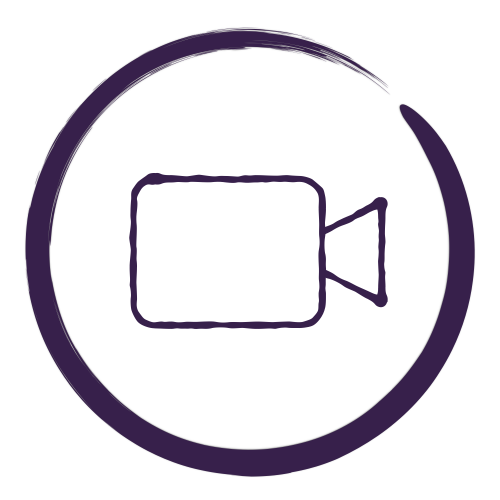 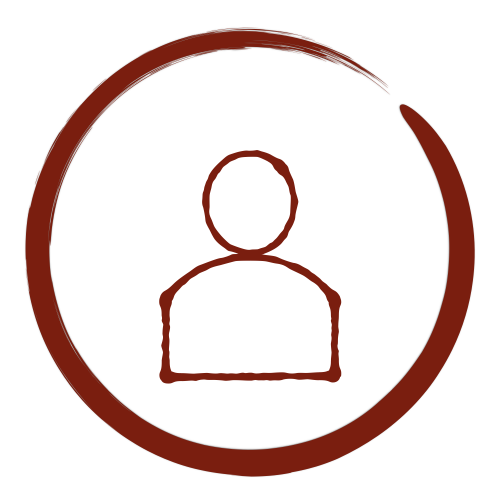 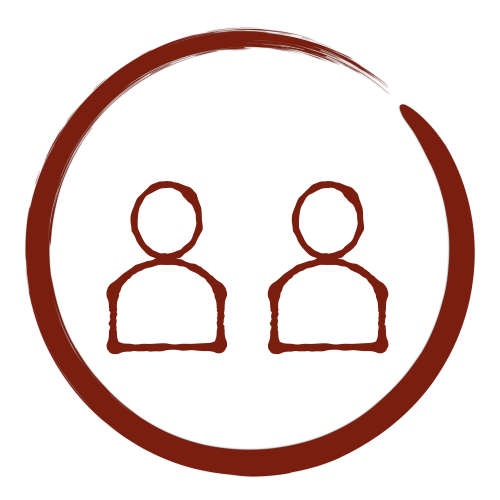 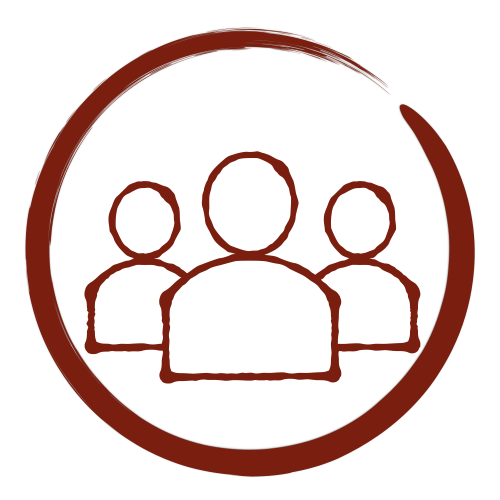 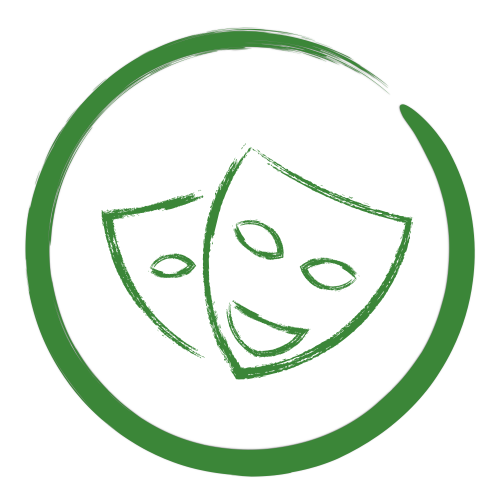 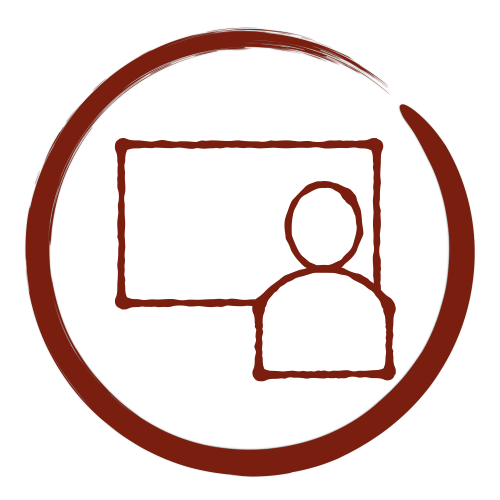 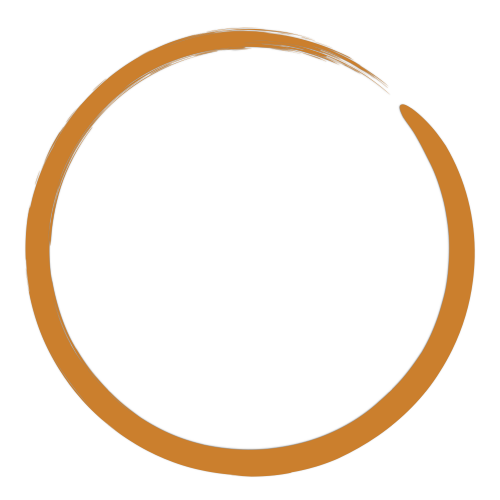 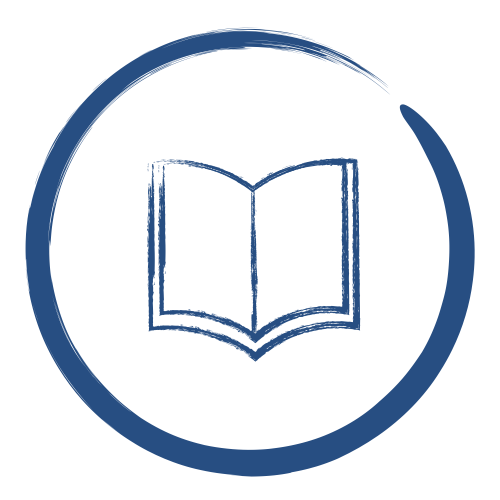 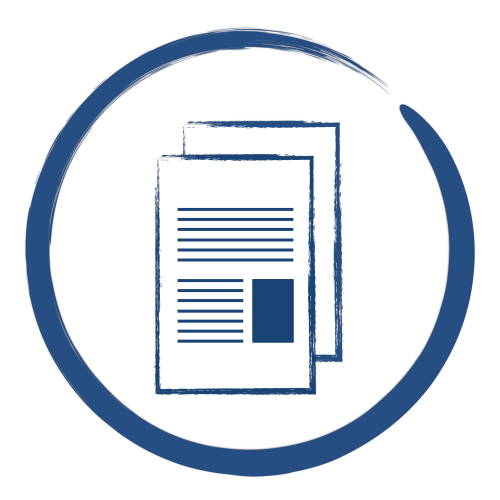 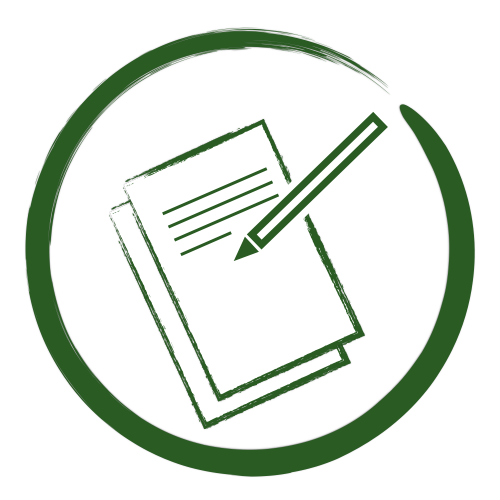 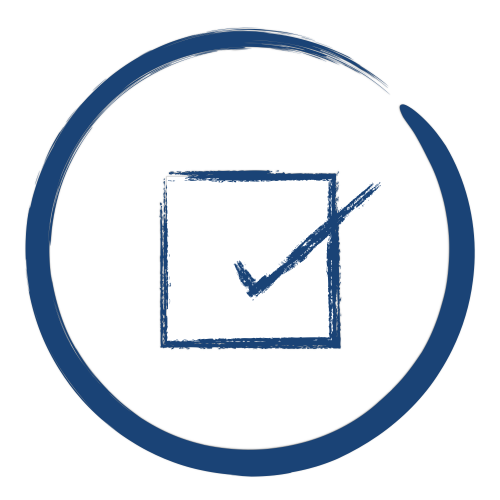 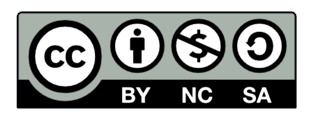 Bu kanvas Creative Commons tarafından, ÖZER KOÇ için  Atıf – Gayri Ticari – Aynı Lisansla Paylaş 4.0 Uluslararası Lisansı ile  lisanslanmıştır.